HEART-LUNG TRANSPLANTATION
Overall
2013
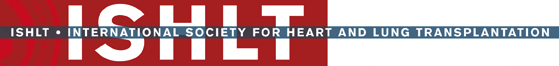 JHLT. 2013 Oct; 32(10): 965-978
Adult and Pediatric Heart-Lung TransplantsNumber of Transplants Reported by Location and Year
NOTE: This figure includes only the heart-lung transplants that are reported to the ISHLT Transplant Registry.  As such, this should not be construed as evidence that the number of heart-lung transplants worldwide has declined in recent years.
2013
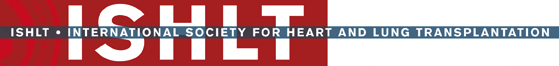 JHLT. 2013 Oct; 32(10): 965-978
Adult and Pediatric Heart-Lung TransplantsAverage Center Volume (Transplants: January 2000 – June 2012)
2013
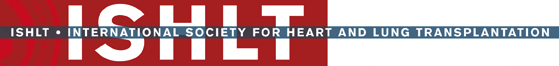 JHLT. 2013 Oct; 32(10): 965-978
Adult and Pediatric Heart-Lung Transplants Distribution of Transplants by Lung Center Volume(Transplants: January 2000 – June 2012)
2013
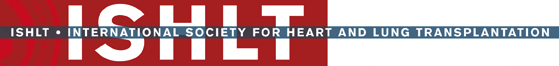 JHLT. 2013 Oct; 32(10): 965-978
Adult and Pediatric Heart-Lung TransplantsKaplan-Meier Survival for All Ages(Transplants: January 1982 – June 2011)
2013
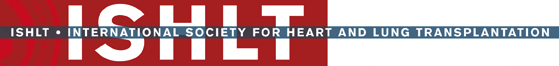 JHLT. 2013 Oct; 32(10): 965-978
[Speaker Notes: Survival was calculated using the Kaplan-Meier method, which incorporates information from all transplants for whom any follow-up has been provided.  Since many patients are still alive and some patients have been lost to follow-up, the survival rates are estimates rather than exact rates because the time of death is not known for all patients.  Therefore, 95% confidence limits are provided about the survival rate estimate; the survival rate shown is the best estimate but the true rate will most likely fall within these limits.

The median survival is the estimated time point at which 50% of all of the recipients have died.  The conditional median survival is the estimated time point at which 50% of the recipients who survive to at least 1 year have died.  Because the decline in survival is greatest during the first year following transplantation, the conditional survival provides a more realistic expectation of survival time for recipients who survive the early post-transplant period.]